V клас
101-102. Процент. Основни задачи. Намиране на процент от число
Десетични дроби
В този урок ще научите
как се намира процент от число;
да представяме процента като обикновена дроб;
01
03
да решавате практически задачи, свързани с намиране на процент от число;
някои трикове за по-лесно пресмятане 
02
04
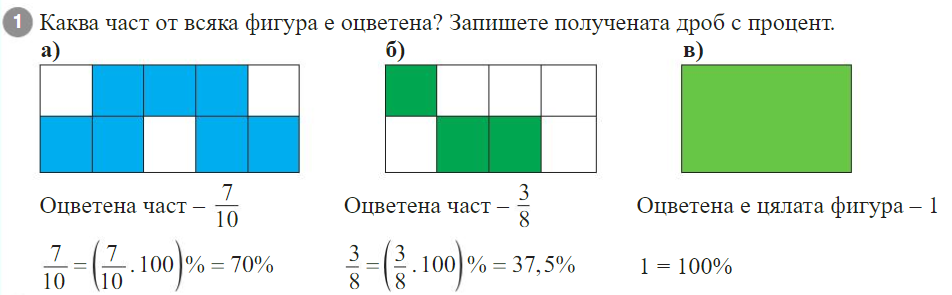 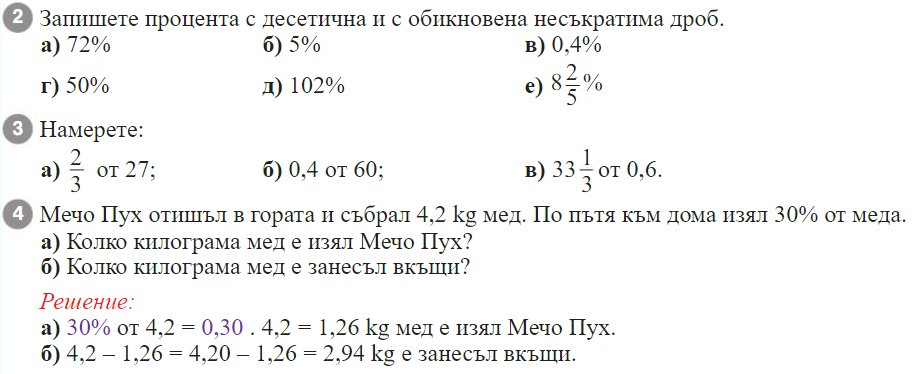 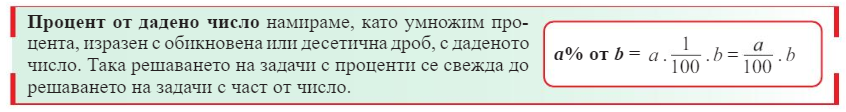 1
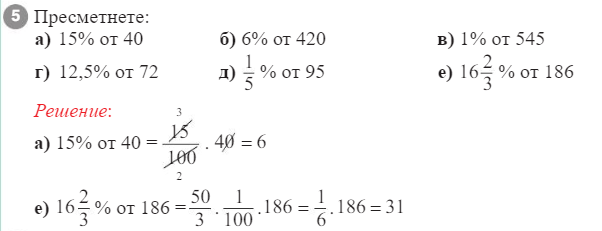 6
5,45
25,2
9
31
0,19
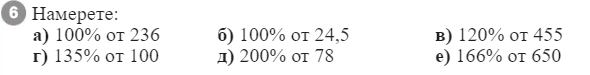 546
236
24,5
135
1079
156
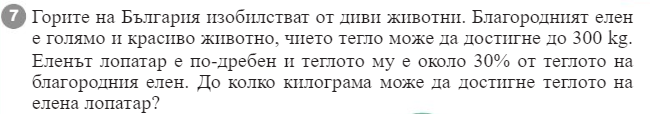 90 kg може да достигне теглото на елена лопатар
0,032*850+0,10*850=850*0,132=112,2 лв се удържат
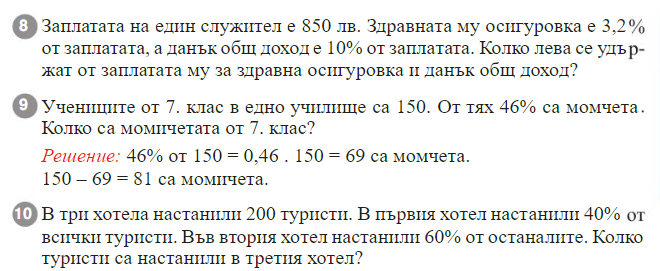 0,4*200=80 в първия хотел
200 – 80= 120 останали
0,6*120=72 във втория
120 – 72 = 48 в третия
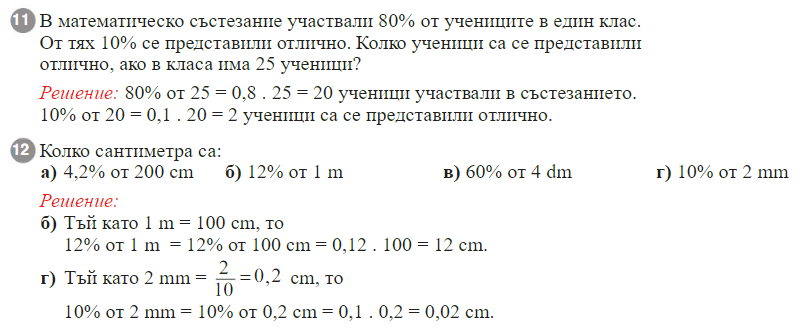 8,4 cm
2,4 cm
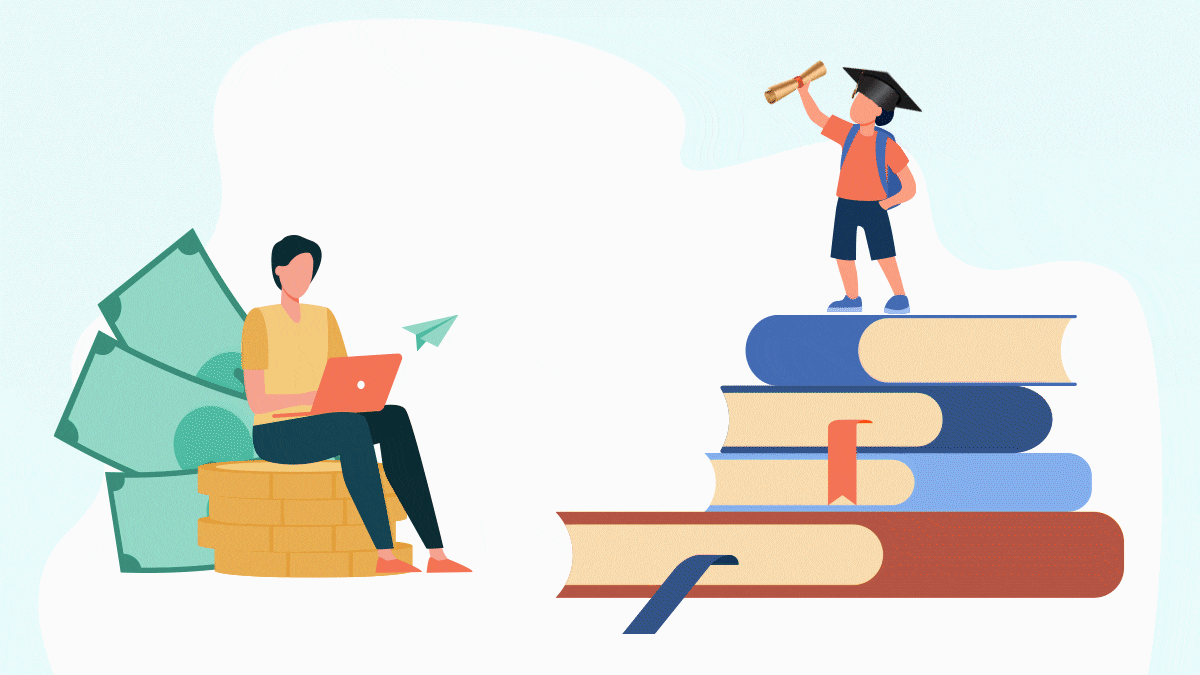 Домашна работа
Учебна тетрадка стр.21